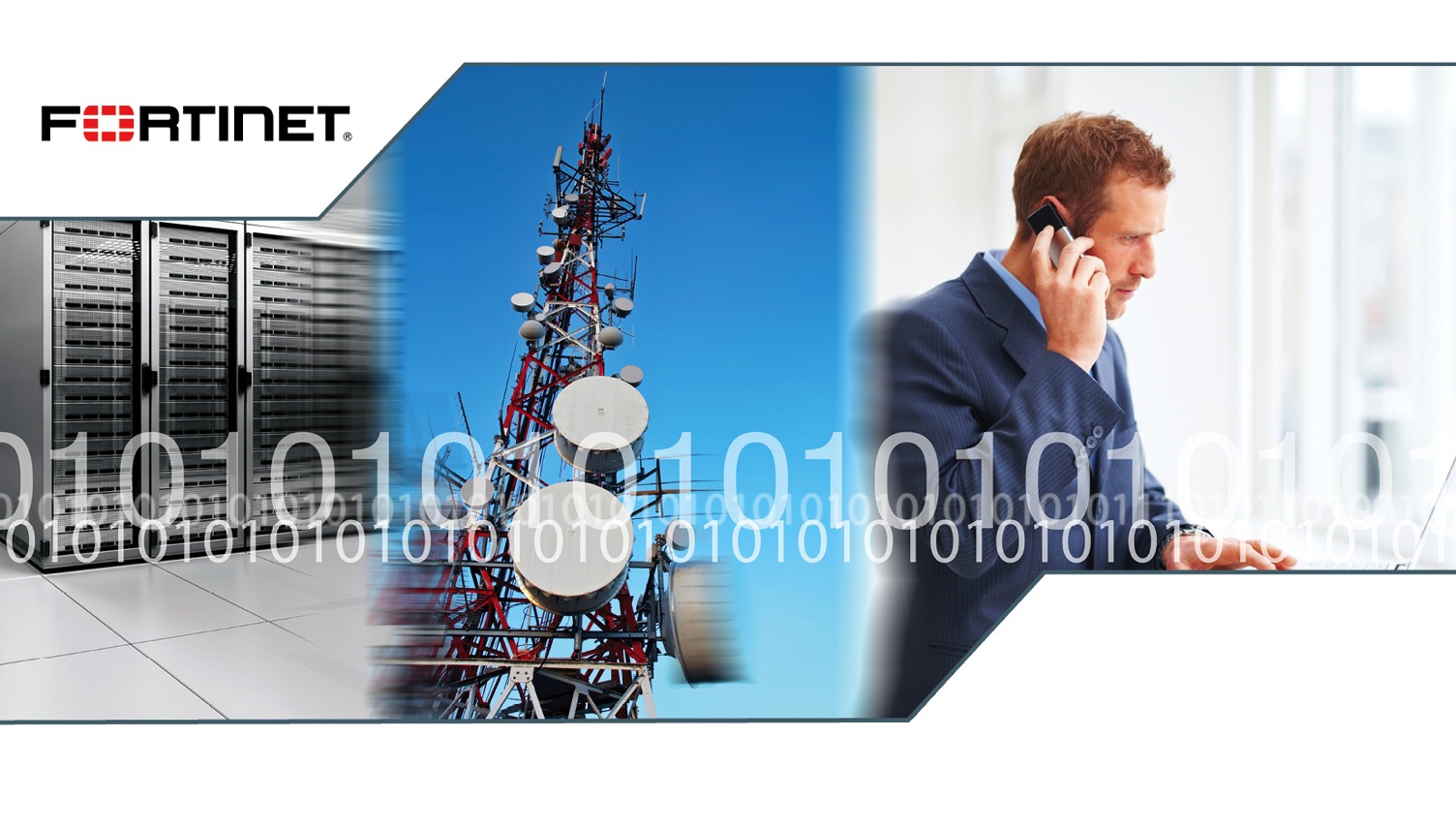 Time for Downtime …..
Can you afford not to invest in protecting yourself against DDoS attacks ??
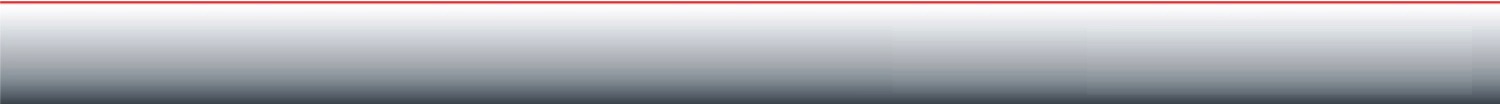 1
Introduction
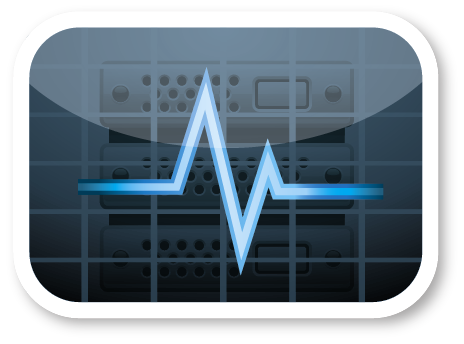 Martijn DuijmWorking for Fortinet since november 201115 year experience in securityFortiWeb, FortiDB and FortiDDoS specialist
Agenda
Introduction to Fortinet : The IT Security solutions company
Latest of DDoS in the press….
Why DDoS protection today ?
DDoS threat trends…
The wide mitigation gap
Is there a DDoS protection ‘silver bullet’?
How to … Protect your IT Services today 
Introducing FortiDDoS
Take-aways
FORTINET HIGHLIGHTS
A leader of multi-billion dollar security market 
Top 4 in security appliances market
Fast-growth security segments 
Advanced technology and products
121 patents; 95 pending 
Strong global footprint
2,000+ employees; 30+ offices worldwide  
Blue chip customer base
150,000+ customers
(incl. majority of Global 100)
Shipped 1M+ FortiGate appliances to date
Strong financial stability
FY12 revenues: $534M (23% YoY growth)
FY12 billings: $ 602M (27% YoY growth)
Cash flow positive & profitable
Strong balance sheet: $740M+ in cash; no debt
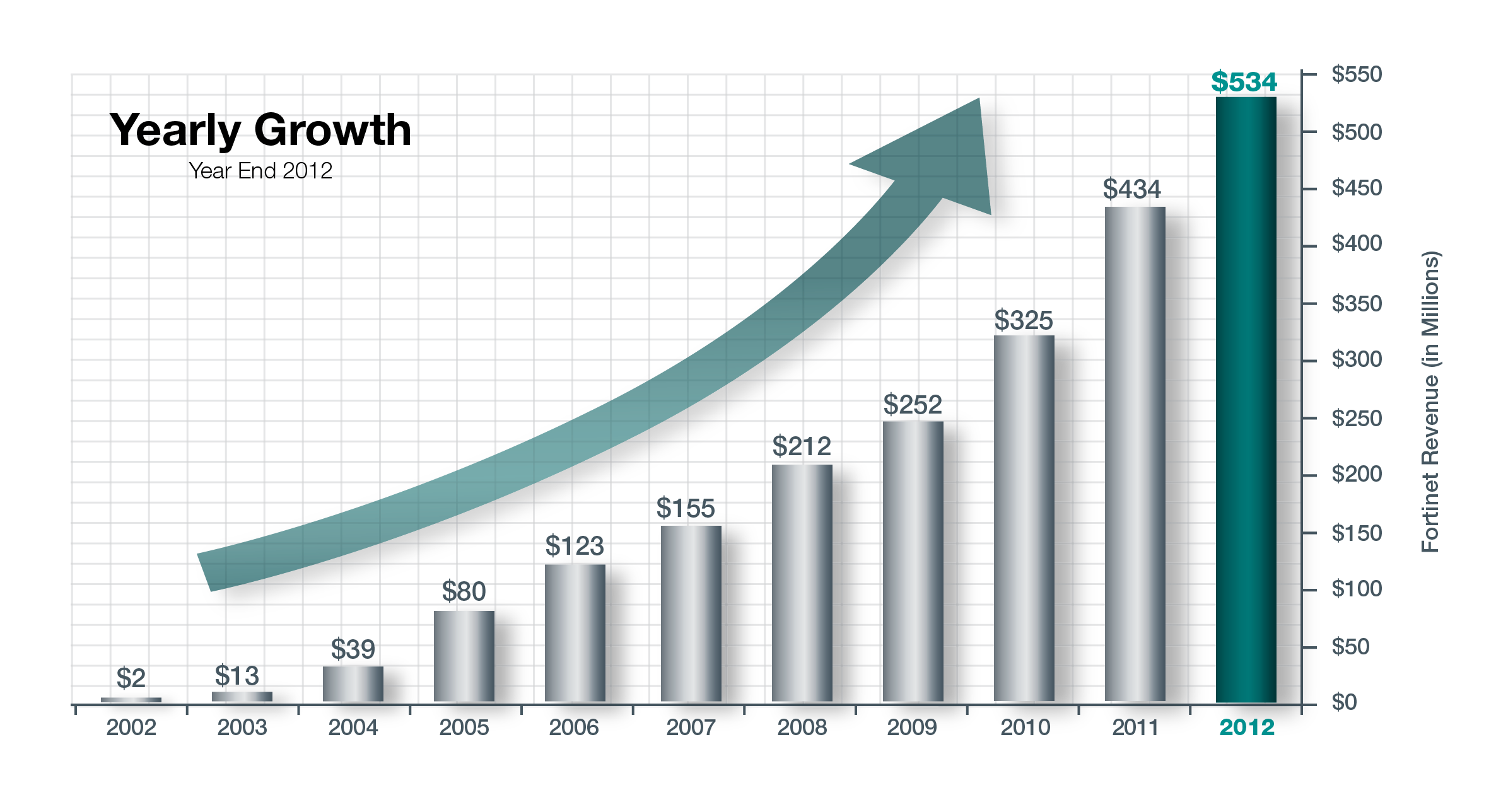 PRODUCT LINE EXPANSION
CONTINUOUS INNOVATION
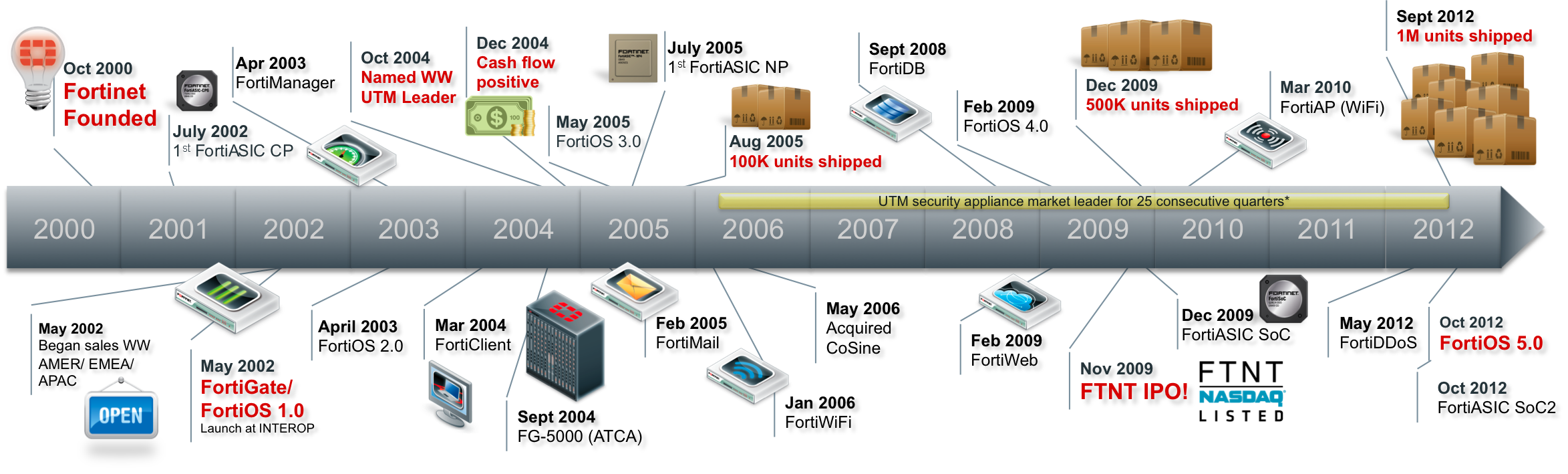 PRODUCT LINE EXPANSION
IT SECURITY
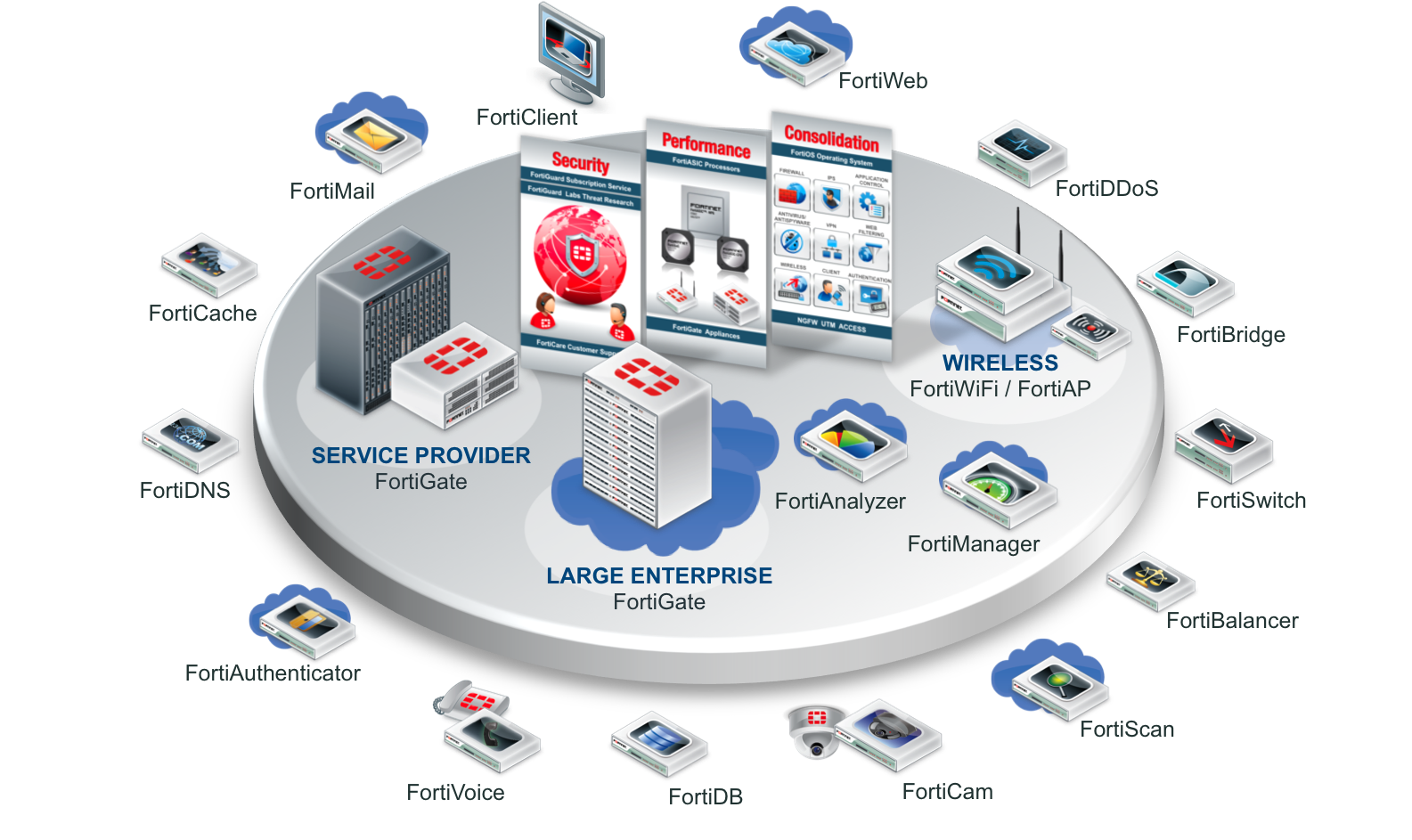 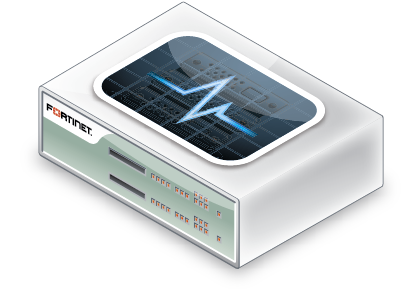 FortiDDoS
What is DDOS ?
Or this ?
This???
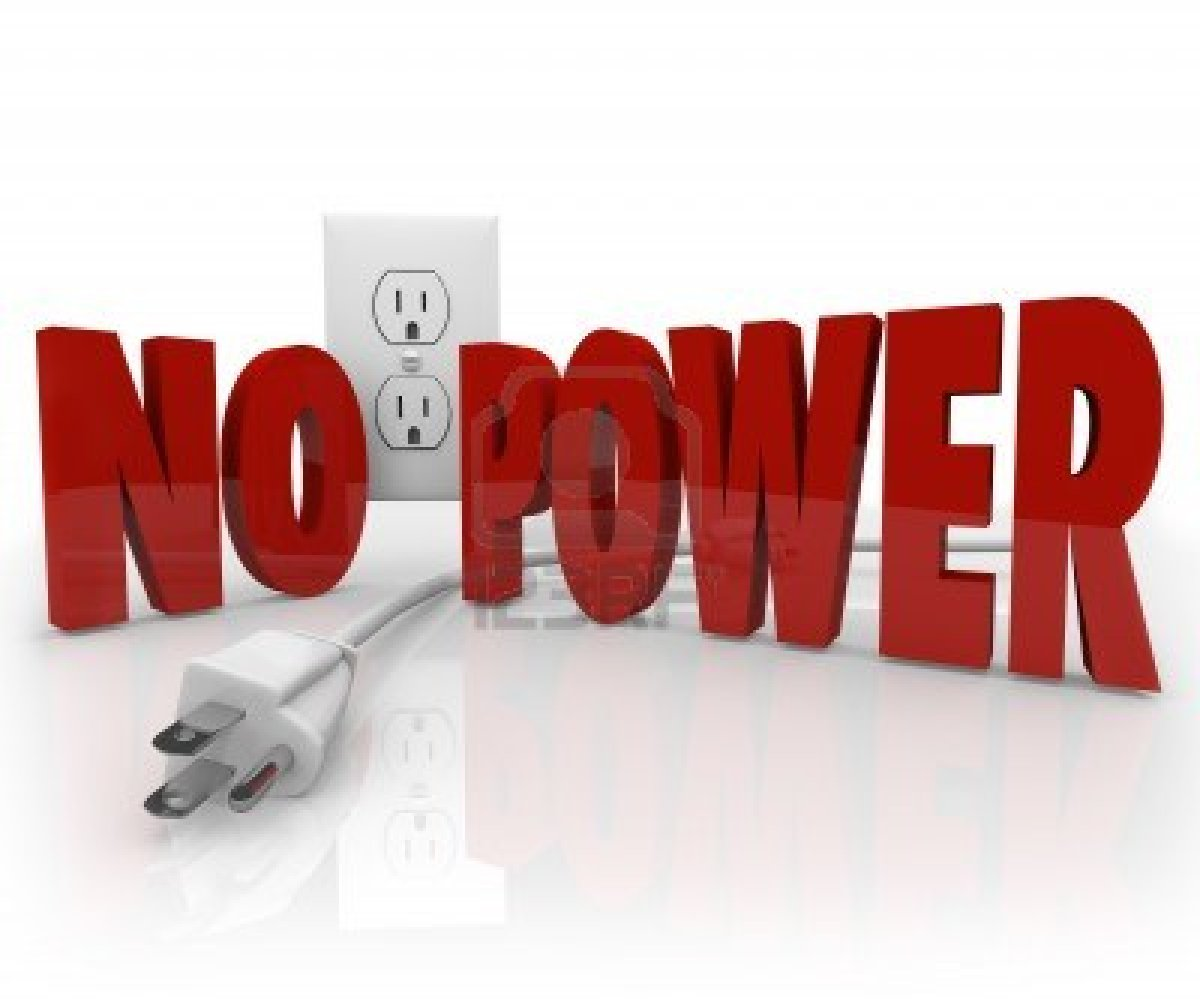 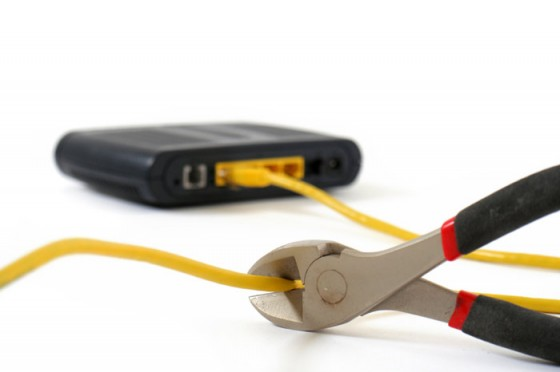 The latest in the DDoS Press …….
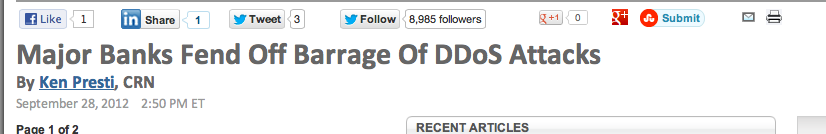 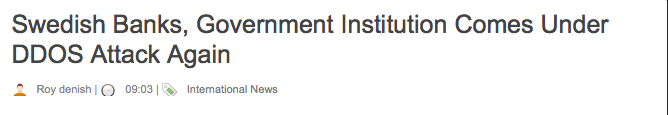 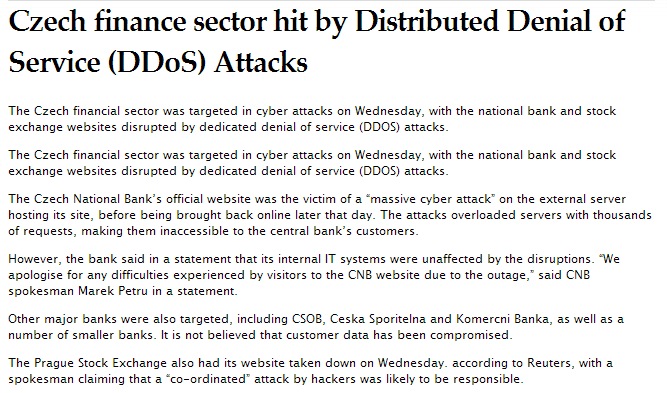 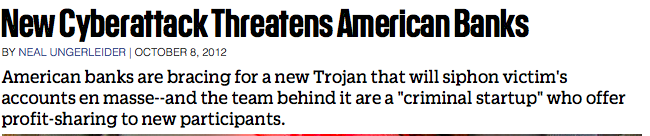 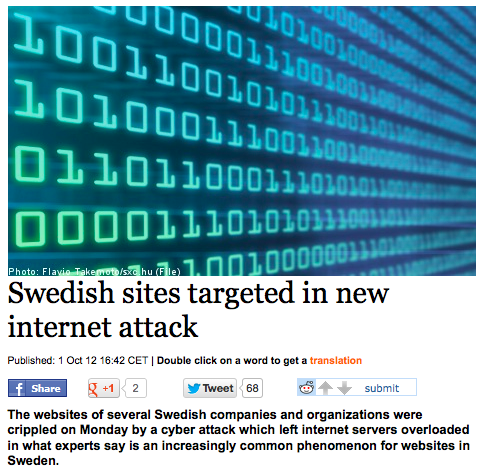 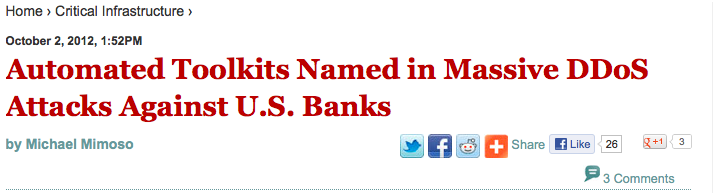 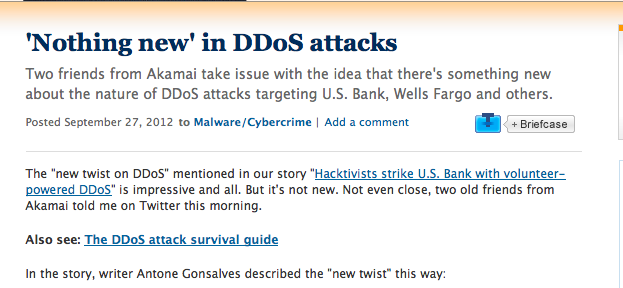 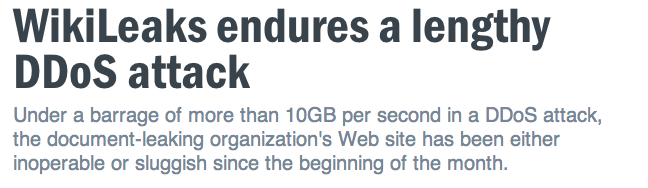 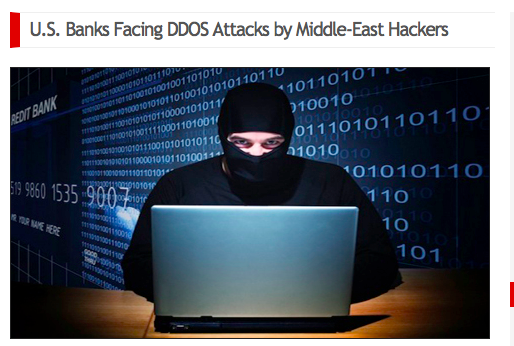 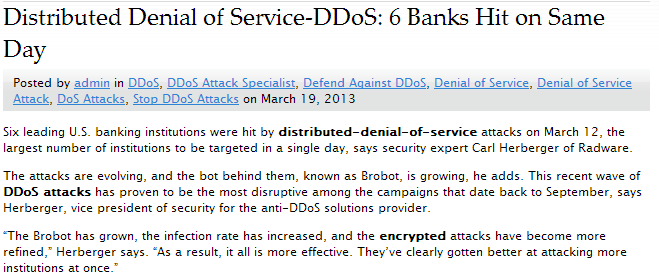 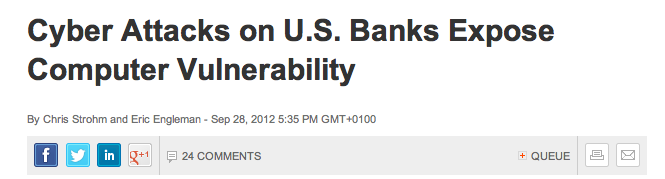 8
The Classification of Attacks
Volumetric Attack


Designed to consume available Internet bandwidth or overload server resources. Typical examples SYN Flood, UDP Flood, ICMP Flood, SMURF attacks. 
(Layer 2, 3, 4)
Application Layer Attacks

More sophisticated, attractive to the attacker since they require less resource to carry out (botnet costs) Target vulnerabilities in applications to evade flood detection strategies
(Layer 7)
Cloud Infrastructure Attacks

Cloud solutions can turn the Internet in the Corporate WAN. Modern attackers target the full range of cloud infrastructure (firewall, mail & web servers) Mitigation can be complex and any attack can impact multiple customers
Why Implement DoS/DDoS Protection today ?
THE ODDS ARE STACKED AGAINST US ….
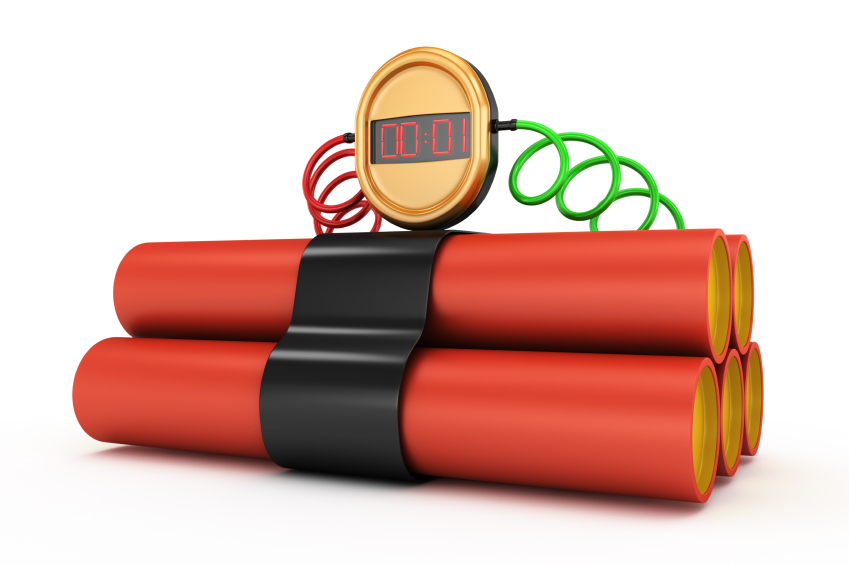 Projecting from current trends analysis, any organisation has a 75% probability of being DDoS’ed over the next 12 months
Why Implement DoS/DDoS Protection today ?
ATTACKS ARE INCREASING ….
DDoS attacks are increasing by 20%-40% annually
Why Implement DoS/DDoS Protection today ?
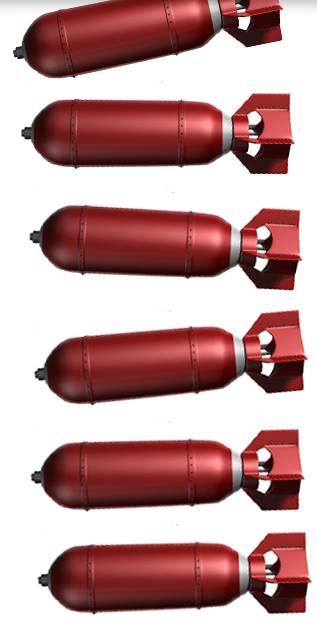 SIZE ISN’T EVERYTHING! …
Fewer 10% of attacks > 10Gbps
More than 75% attacks < 1Gbps
Why Implement DoS/DDoS Protection today ?
Costs ???
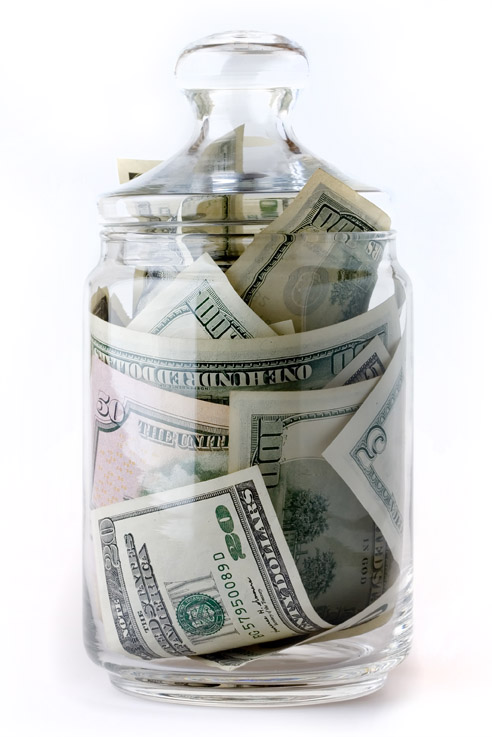 More than half say <10k/hr
More than 10% say >100k/hr
80% in Financial Services say >10k/hr
Why Implement DoS/DDoS Protection today ?
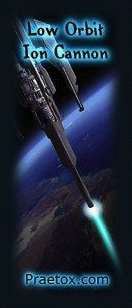 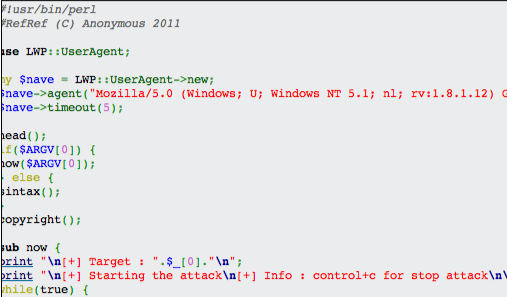 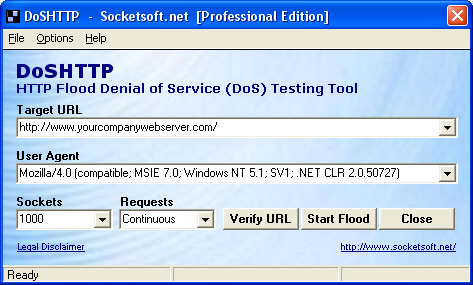 HOW EASY ?…
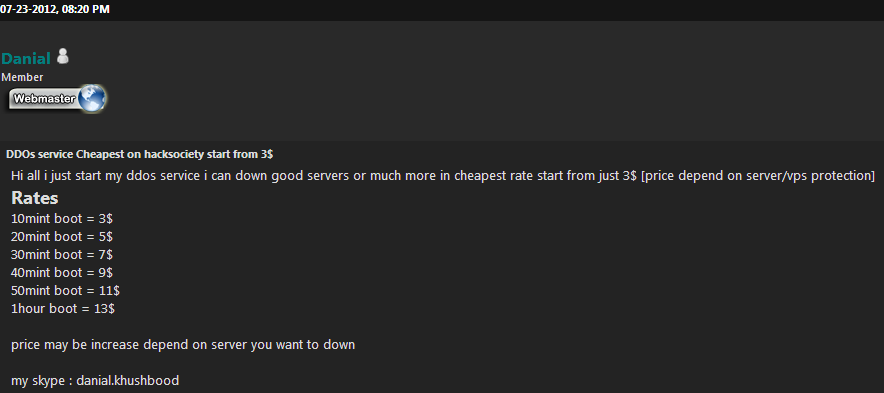 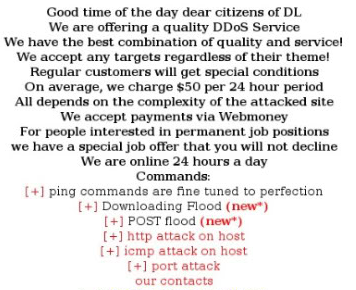 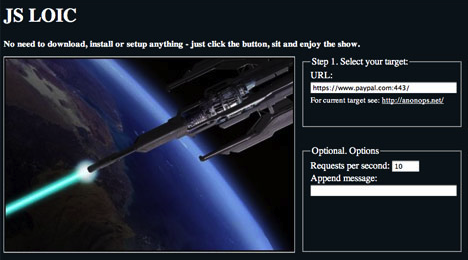 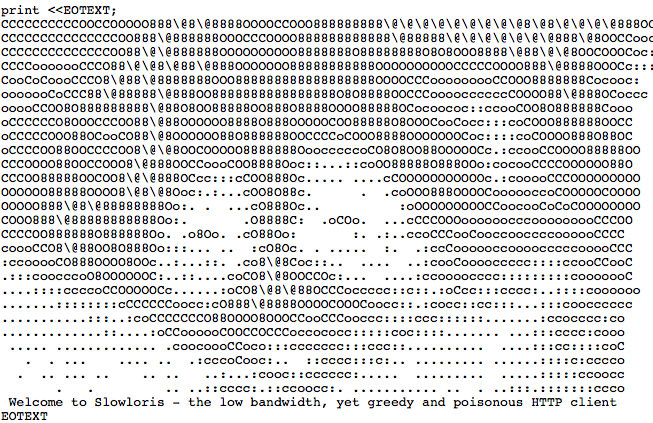 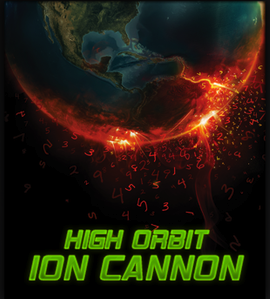 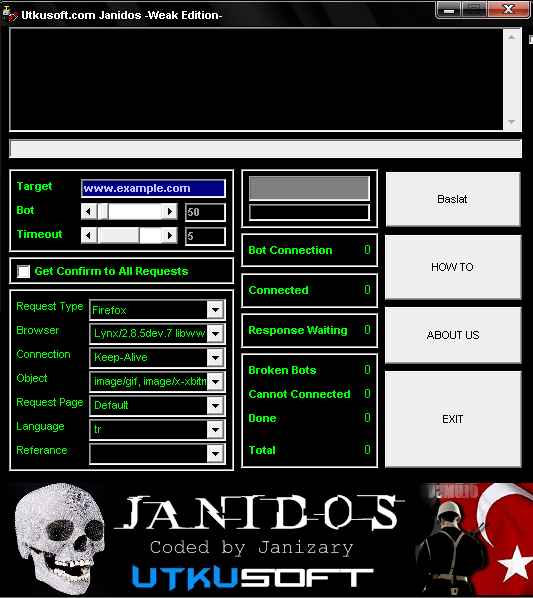 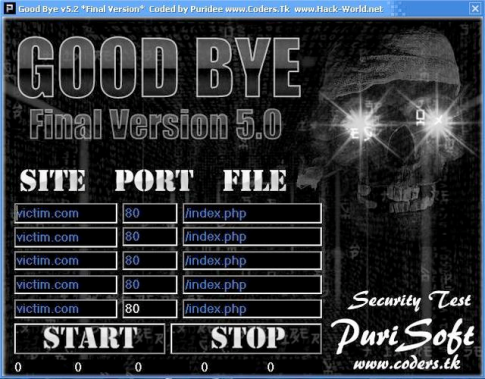 booster scripts
Current customer / 250 attacks a day!
15
Another customer / Dirtjumper attack
16
Where is the DDoS Silver Bullet Solution?
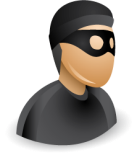 Enterprise
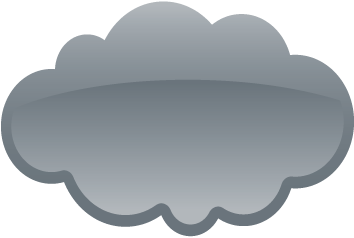 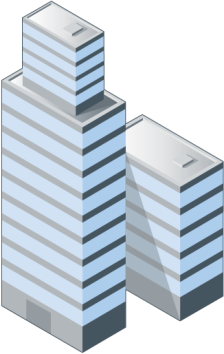 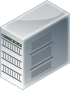 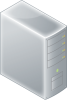 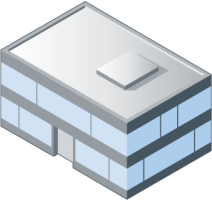 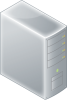 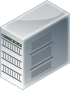 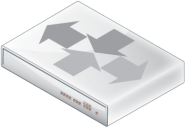 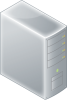 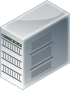 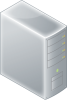 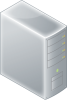 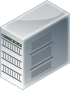 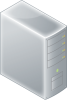 ISP
IT Services
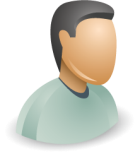 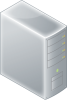 Where is the DDoS Silver Bullet Solution?
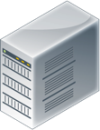 Scrubbing
Solution
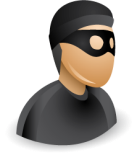 Enterprise
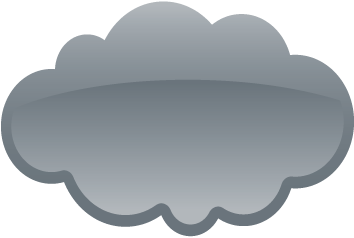 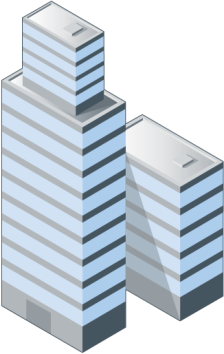 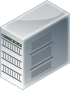 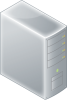 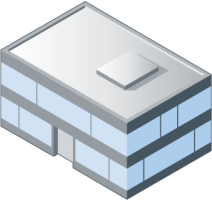 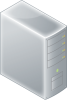 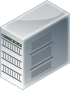 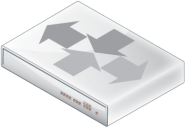 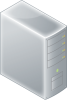 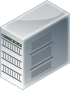 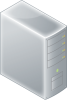 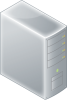 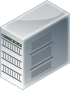 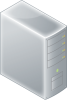 ISP
IT Services
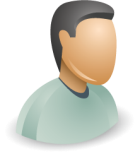 Option A - ISP
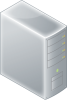 Where is the DDoS Silver Bullet Solution?
Cloud based Scrubber
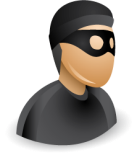 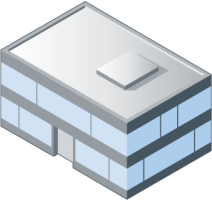 Enterprise
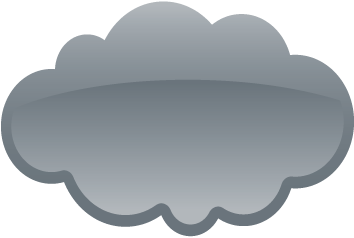 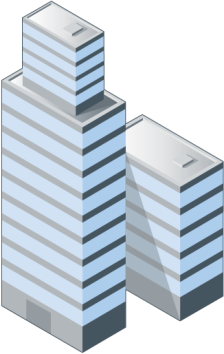 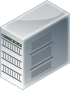 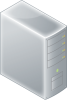 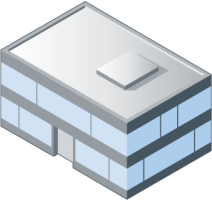 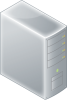 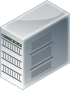 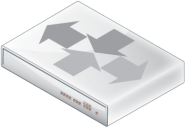 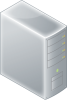 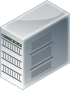 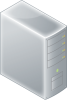 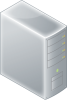 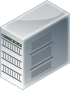 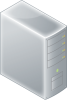 ISP
IT Services
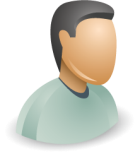 Option B - Cloud
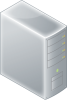 DDOS mitigation in the cloud
20
Where is the DDoS Silver Bullet Solution?
IT SERVICE PROTECTION
Detection &
Mitigation
Solution
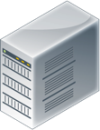 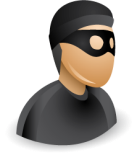 Enterprise
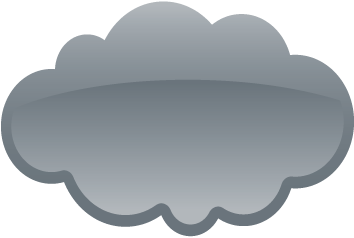 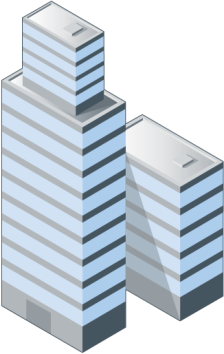 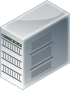 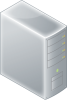 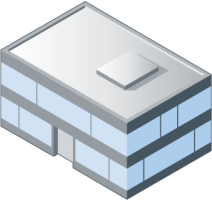 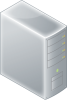 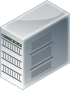 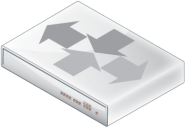 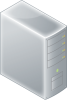 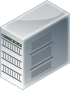 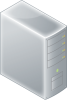 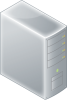 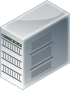 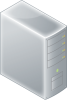 ISP
IT Services
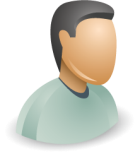 Option C - Dedicated
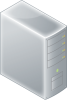 “Existing single-point solutions are broken”
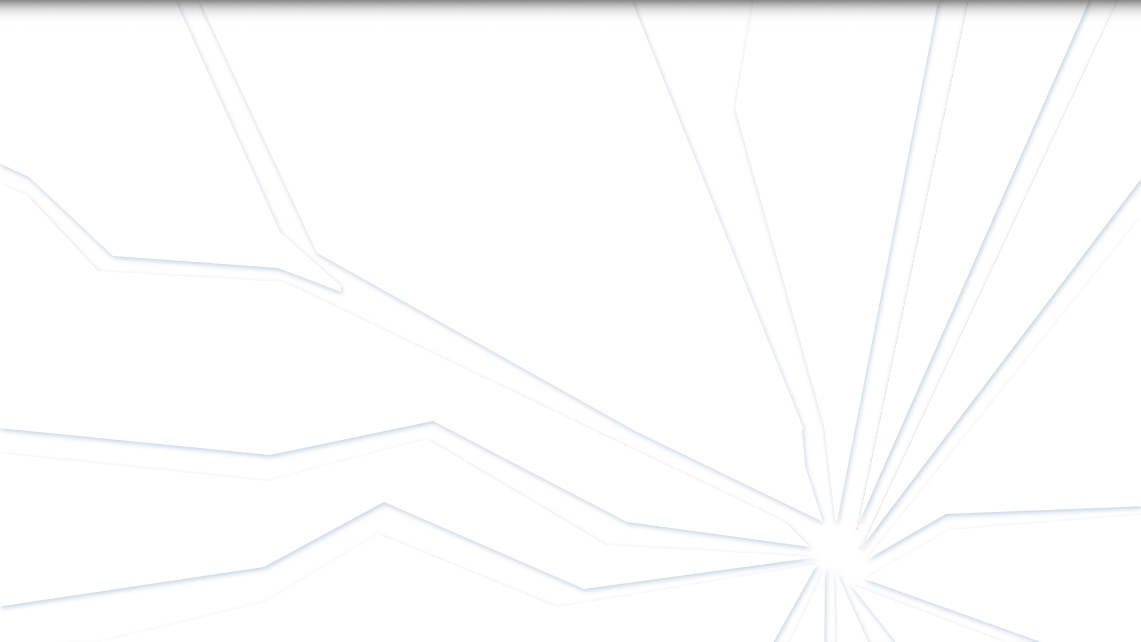 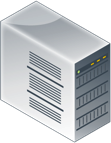 Software or general CPU-based
High traffic volume can cause false positives
Can’t “set it and forget it”     IDC 2011
Service-based
High and generally unpredictable costs
Slower and inflexible
Customer lacks control     Frost & Sullivan 2011
Traditional firewall/IPS
Ineffective against sophisticated attacks
Problems scaling to high-volume attacks
Complex       IDC 2011
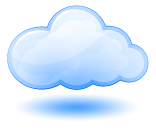 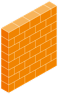 22
Introducing FortiDDoS
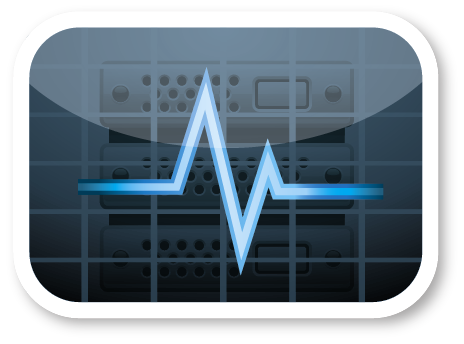 Hardware Accelerated DDoS Defense
Intent Based Protection
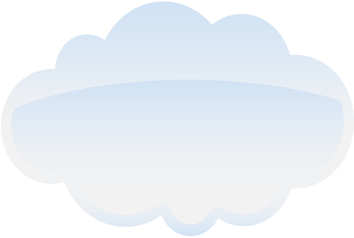 ISP 1
Uses the newest member of the FortiASIC family, FortiASIC-TPTM
Rate Based Detection
Inline Full Transparent Mode
No MAC address changes
Signature Free Defense
Hardware based protection
Self Learning Baseline
Adapts based on behavior
Granular Protection
Multiple thresholds to detect subtle changesand provide rapid mitigation
Web Hosting Center
FortiDDoS™
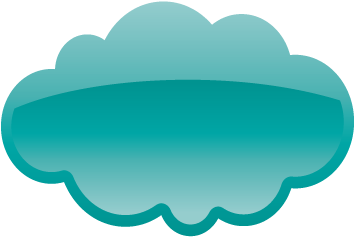 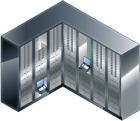 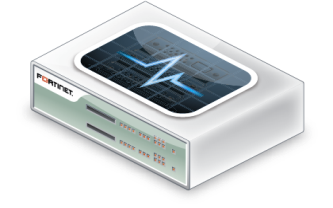 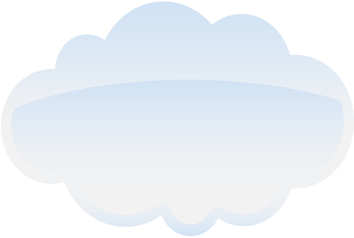 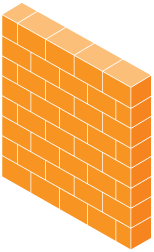 ISP 2
Firewall
Legitimate Traffic
Malicious Traffic
FortiDDoS Current Product Family
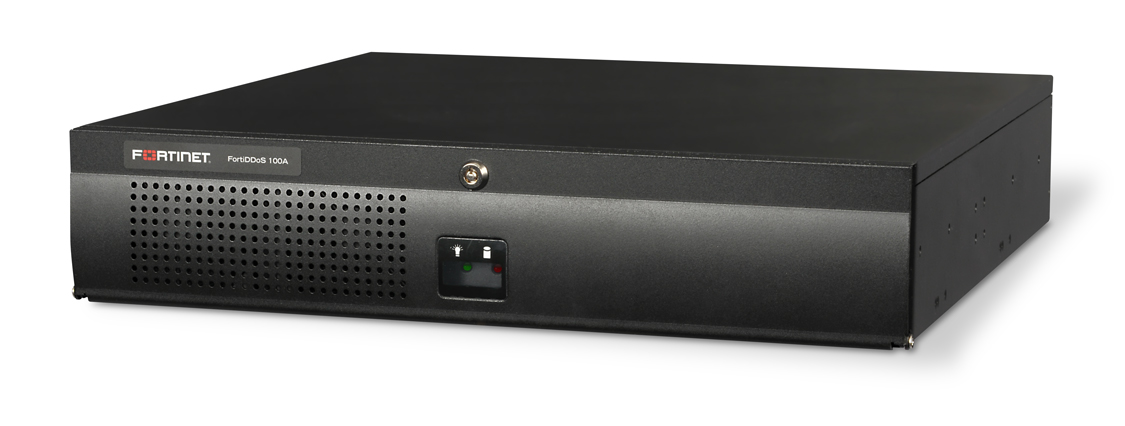 LAN		2 x 1G (copper and optical)
WAN		2 x 1G (copper and optical)
FortiASIC		2 x FortiASIC-FP1

Performance	1 Gbps full duplex
FortiDDOS-100A
LAN		4 x 1G (copper and optical)
WAN		4 x 1G (copper and optical)
FortiASIC		4 x FortiASIC-FP1

Performance	2 Gbps full duplex
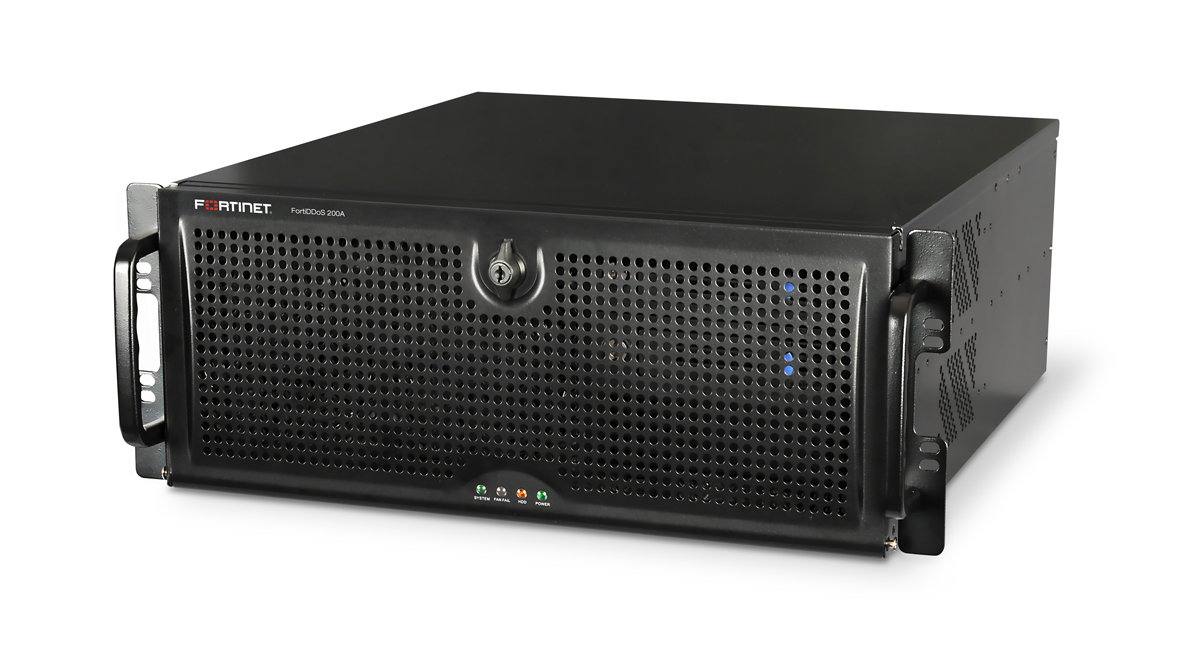 FortiDDoS-200A
LAN		6 x 1G (copper and optical)
WAN		6 x 1G (copper and optical)
FortiASIC		6 x FortiASIC-FP1

Performance	3 Gbps full duplex
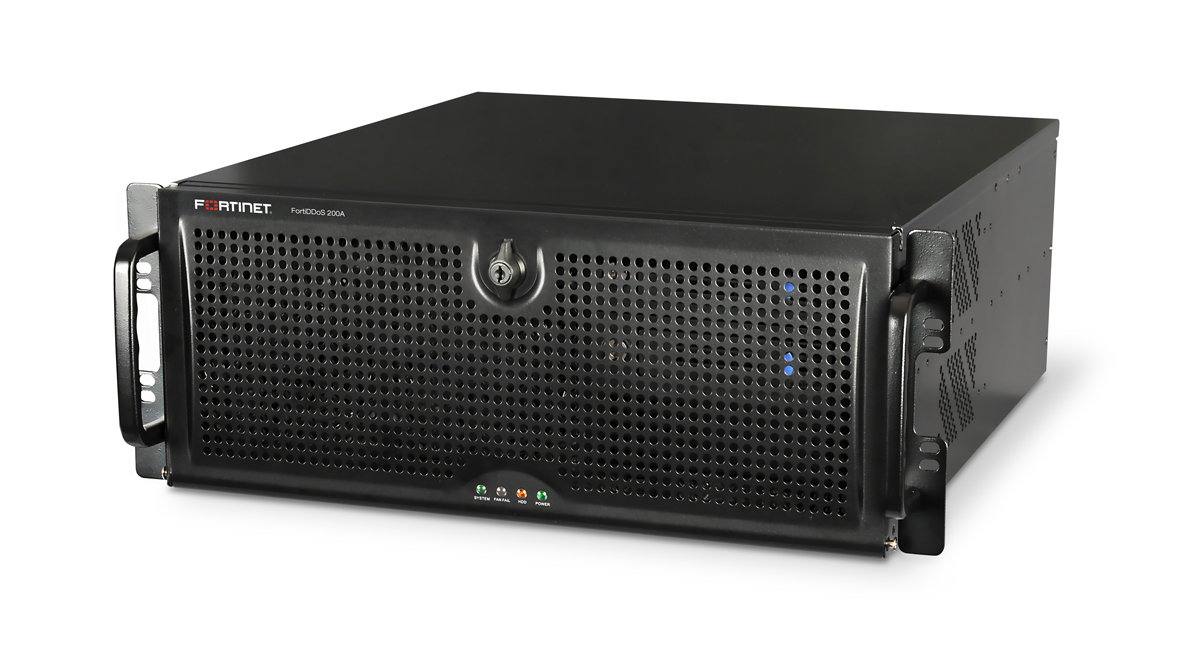 FortiDDoS-300A
FortiDDoS Products
FortiDDoS-400B
4 Gbps full duplex
Eight-link protection, 1U appliance
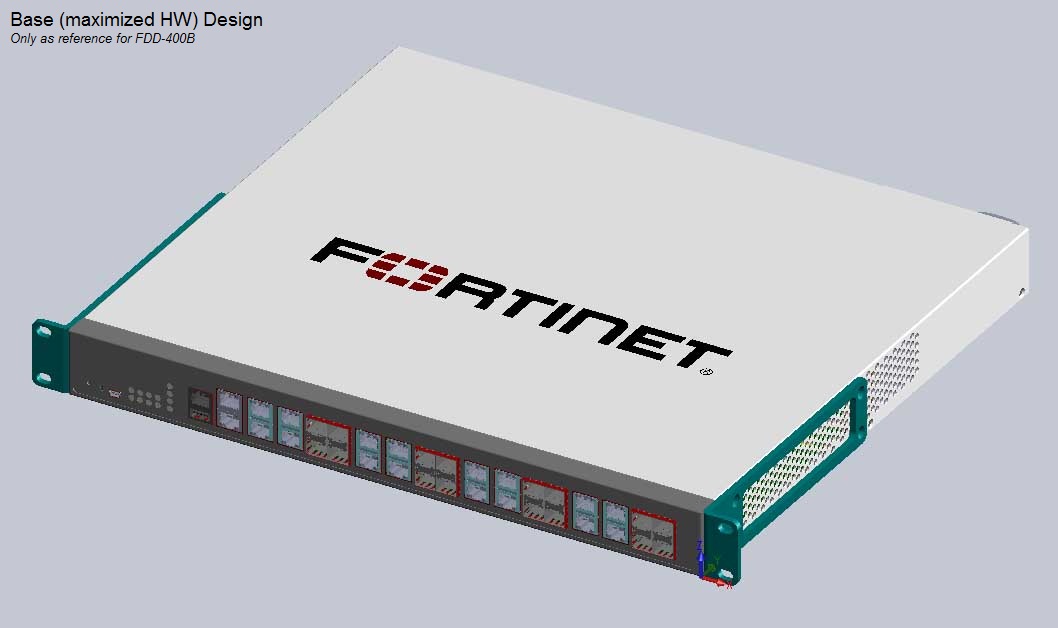 [Speaker Notes: Supports up to 1 million simulations connections/sec]
FortiDDoS Products
FortiDDoS-800B
8 Gbps full duplex
Eight-link protection, 1U appliance
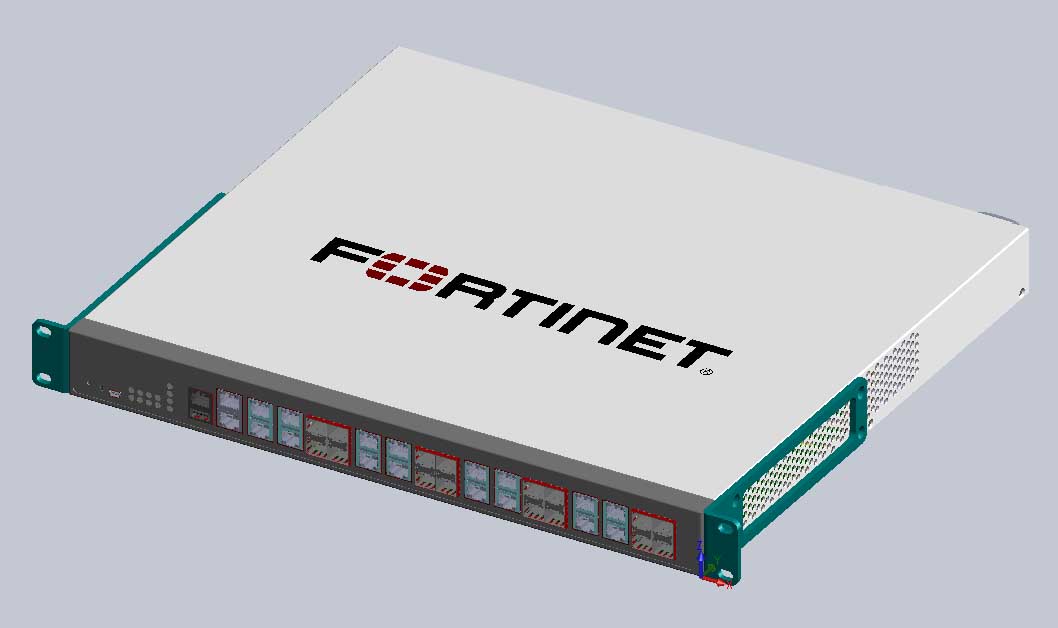 [Speaker Notes: Supports up to 1 million simulations connections/sec]
FortiDDoS : 5 Key Features and Benefits
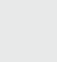 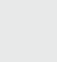 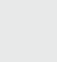 27
A. Powered By the FortiASIC Traffic Processor
FortiASIC Traffic Processor
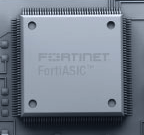 Virtual
Partitioning
Geolocation 
Based ACL
Protocol
Anomaly
Prevention
Packet
Flood
Mitigation
Stateful TCP
Inspection
Out of State
Filtering
Granular 
Layer 3
Layer 4 
Flood 
Mitigation
Application 
Layer 
Flood Mitigation
(HTTP)
Algorithmic
And 
Heuristic
Filtering
Inbound
Risks
Outbound
Risks
Internet Traffic
Outbound Traffic
Bidirectional Hardware Logic
GUI Management/CLI
A. ASIC designed to handle high volume attack traffic
FortiASIC : Benchmarked at 27uS wire speed latency
FortiASIC : Benchmarked at <2s mitigate velocity
	But ….
Software / CPU Solution : Suffers large performance degradation
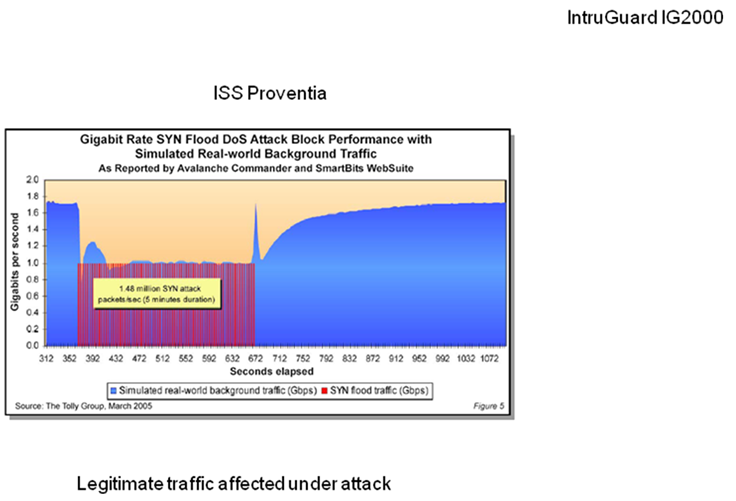 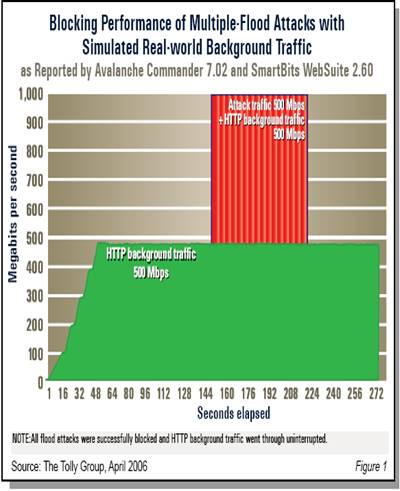 FortiDDoS : 5 Key Features and Benefits
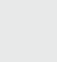 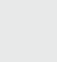 30
B. Traffic Learning : Baseline Building
Legitimate traffic model is automatically constructed
Calendar based baseline
Adaptive Threshold Estimation
Typically increases over time, no need to re-measure
Multiple links supported
Links fromISP(s)
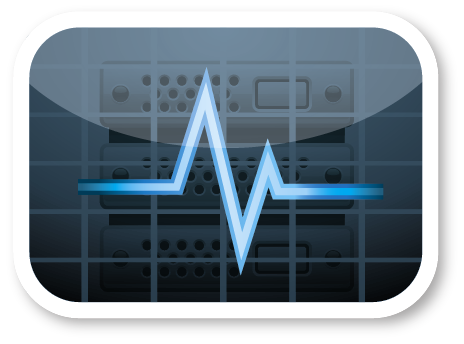 DDOS ProtectionFortiDDOS
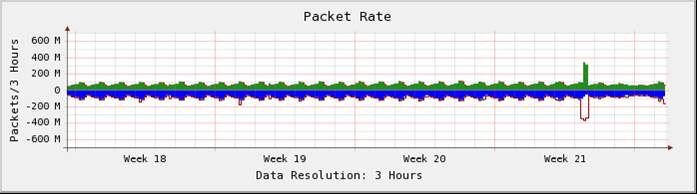 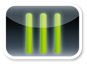 Firewall
FortiGate
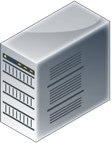 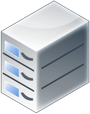 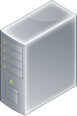 Hosting 
Center
FortiDDoS : 5 Key Features and Benefits
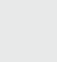 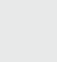 32
C. Virtual Partitions
Uniquely enables up to 8 segmented zones
Segmentation by server address / subnet
Consider an environment with multiple traffic types
Web Browsing
Firmware Updates
Online Ordering
Separate Policies for Unique Traffic Patterns
Connection patterns differ from service to service
Need to protect services from each other
Permits the development of Service Protection Profiles
Links fromISP(s)
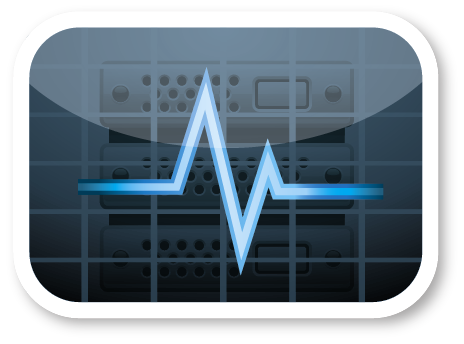 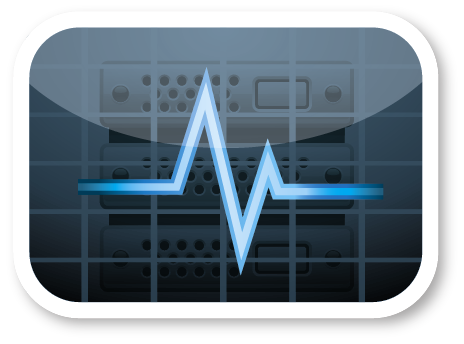 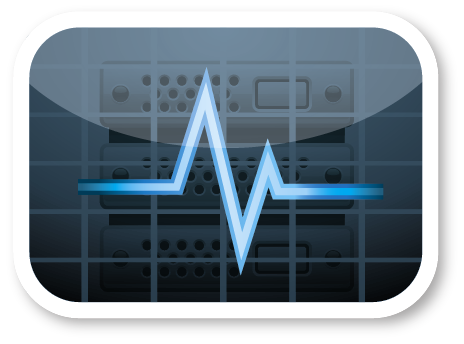 8x
DDOS Protection
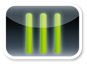 Firewall
FortiGate
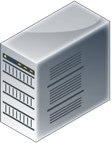 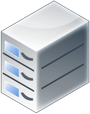 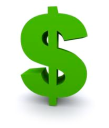 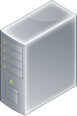 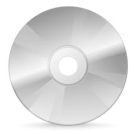 Corporate site
FortiDDoS : 5 Key Features and Benefits
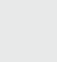 34
[Speaker Notes: Microfine Granularity and Accurate Detection
Microfine granularity on defining traffic patterns by using counters at different layers on OSI stack. Much less false positives
Automatic ability on building a complex and detailed legitimate traffic model facilitating detection of sophisticated attacks that attempt to mimic legitimate traffic. 

Virtual Network Partitions
Support up to 8 discretely managed servers, subnets or networks into different policy domains using IP addresses/masks providing a second level of granular protection to your network

Ease of Deployments
Because much of the complexities are handled by the FPGA hardware, and good baseline  traffic  models are built automatically through the continuous learning process, very little human intervention is required
No network topology or configuration change is needed.]
D. Resilient Deployment with Multiple ISP Links
Dual links provided for business continuity
FortiDDOS appliance pair provides physical redundancy
Asymmetric Flow Synchronization 
Allows FortiDDOS state machines to have completetraffic visibility
Enables handling asymmetric traffic 
FortiDDOS devices are interconnected to providethe synchronization path
Mitigation occurs on both appliances
Data / Hosting
Center
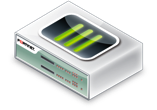 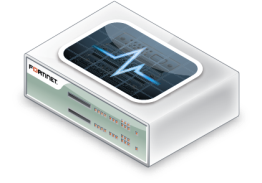 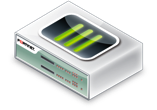 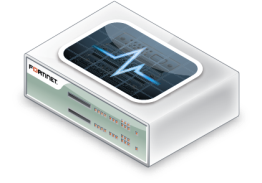 Asymmetric Flow
Sync
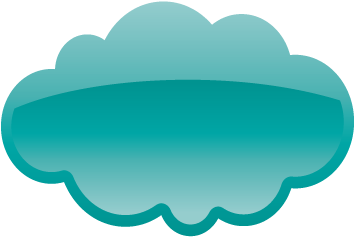 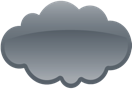 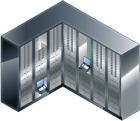 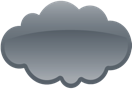 ISP-A
ISP-B
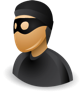 Attacker
D. Resilient Deployment with Fail Over
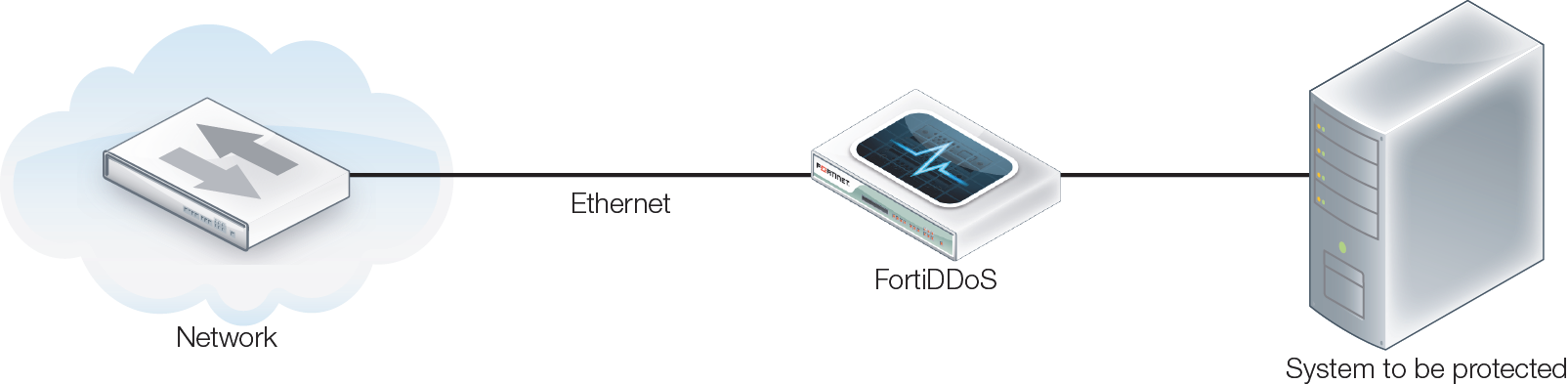 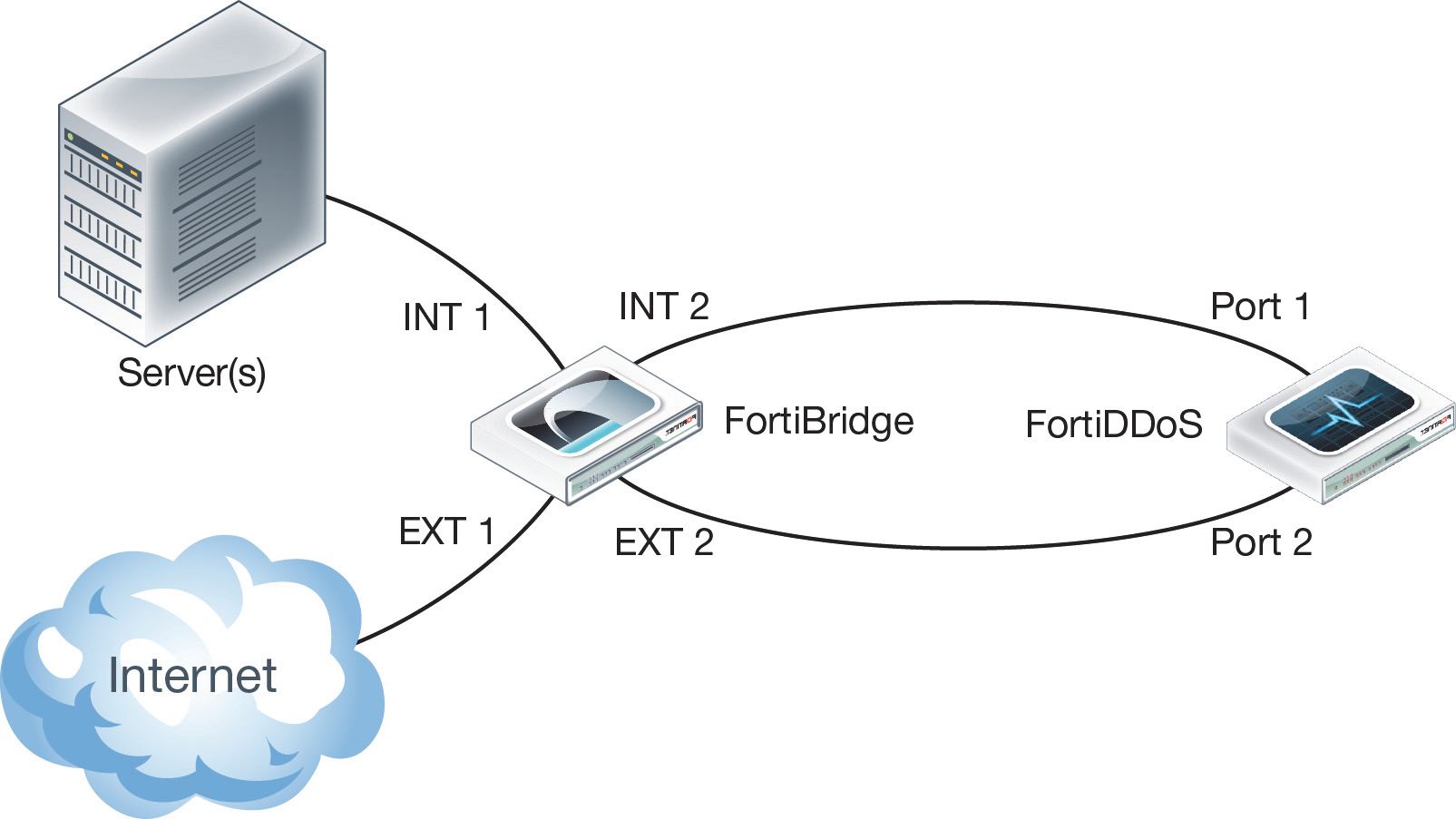 D. Resilient Deployment with Load Balancing
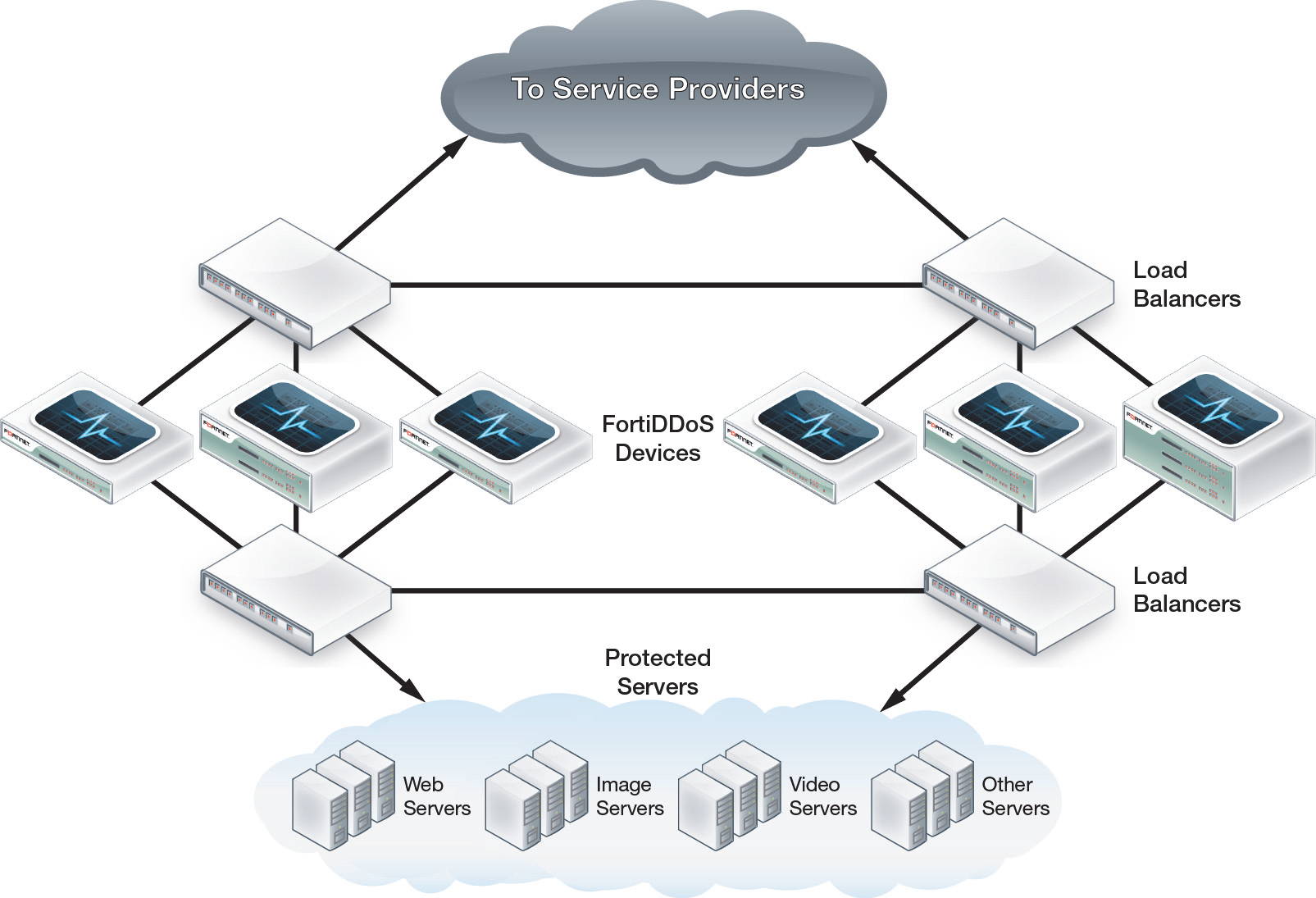 FortiDDoS : 5 Key Features and Benefits
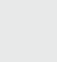 38
E. Microfine enforcement at multiple network layers
Layer 3 (varying layer 3 headers)
ICMP floods, TCP floods, fragment floods. 
Layer 4 (port floods)
TCP or UDP port floods. Single port attacks, ICMP echo flood
Layer 7 (URL floods).
 In this attack, a single URL is continuously attacked from multiple sources.
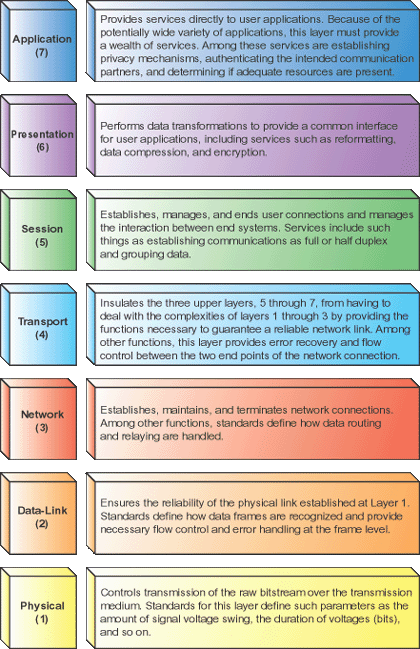 Recent  EU Customer Feedback
“ We recently experienced a very large DDoS attack on our network. We've found FortiDDoS withstanding the attack very well at this time. Seeing as this is the largest network attack we've ever experienced, utilizing this information will help us significantly in protecting us against other attacks in the future”

 Scale of the attack?
6.8BN : Packets dropped in 8 hours
 27 hours :  Attack duration
 ~last 12 hours  :  Initiated FortiDDoS mitigation
Can you afford NOT to protect IT Services: Take-Aways
DDoS attacks will continue to increase in frequency and complexity through 2013
There is no ‘Silver Bullet’ solution … yet(!)
Firewalls and IPS are not fit to protect against today’s DDoS attacks
Enterprises with multiple carriers or web-centric businesses need an effective and scalable on-premise DDoS protection.
ASIC is the ONLY way : A software/general CPU-based security device cannot keep up with high volume and sophistication of the attack traffic
Critical IT Services demand ‘Next Generation IT Service Protection’!
Come and chat with us to learn HOW ….
Book your FortiDDoS PoC!
Book your  FortiDDoS PoC priority by leaving your business card with us today!
Fortinet Real Time Denial of Service Protection
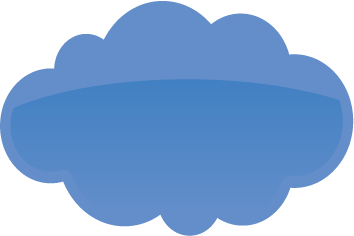 Detection
Bulk Volumetric
Layer 3 and 4
Scalable
Bandwidth Anomalies
Protocol Anomalies
Mitigation
Protect Infrastructure
Rate Limit
Source Filtering
Scrubbing/ Cleaning Centers
BGP Redirection
Service Provider
WAN
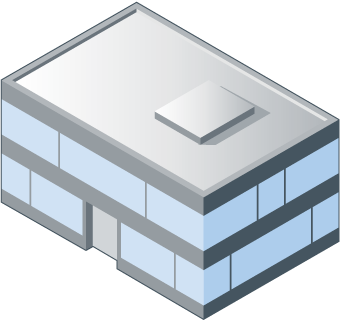 Management and Logging
Data Centre
Enterprise Demarcation
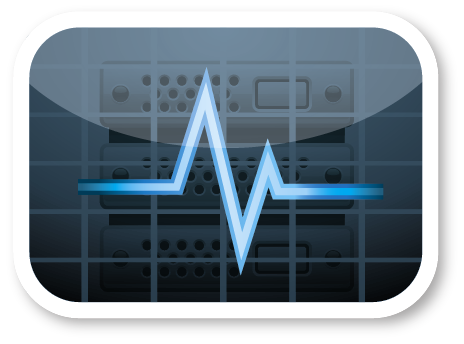 FortiManager
FortiDDoS
Layer 3/4/7 Visibility, ASIC based protection (control/forwarding seperation), Granular Identification, Behavioral Anomalies, Service Centric, Minimal Detection Times, Adaptive Protection
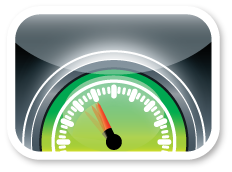 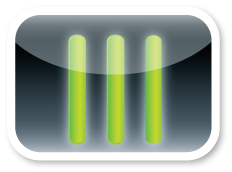 FortiGate
ASIC based Screening  protection, High Performance Firewall , Next-Generation Firewall with Advanced Services Protection; UTM, Application Control
FortiAnalyser
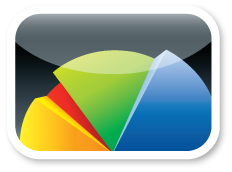 FortiWeb
Web application firewall with bidirectional protection against application layer DoS attacks and sophisticated threats like SQL injection and Cross-site scripting
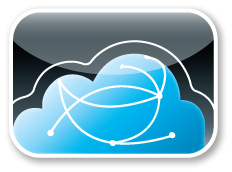 Existing NMS
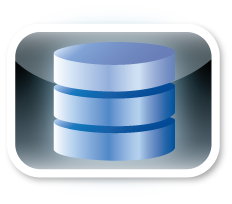 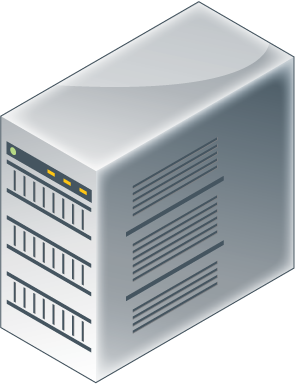 FortiDB
Database Security and Compliance platform that utilises a flexible policy framework to allow quick and easy implementation of internal control frameworks for activity monitoring and audit and regulatory compliance
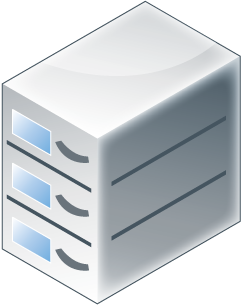 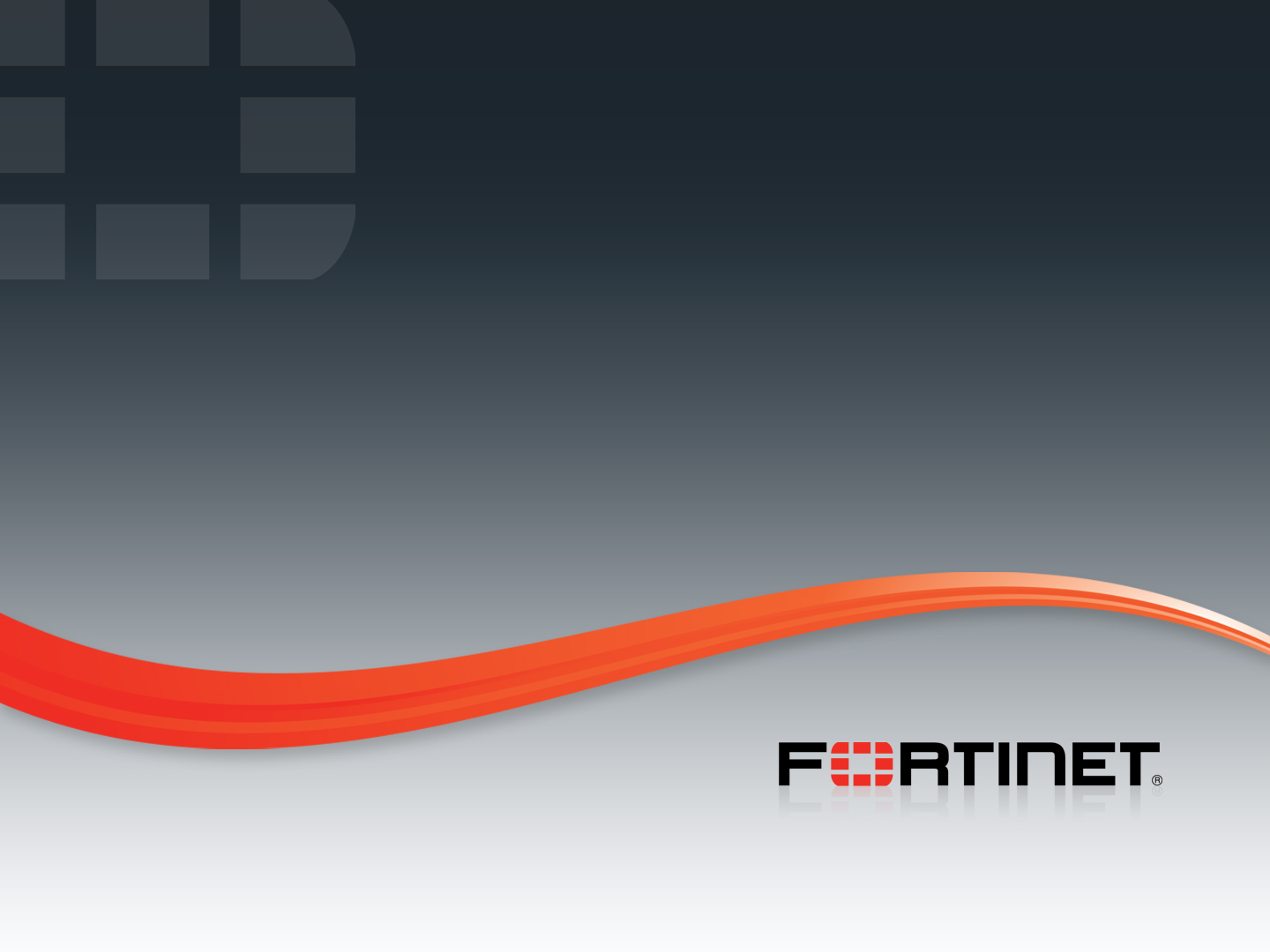 Thank You

 www.fortinet.com